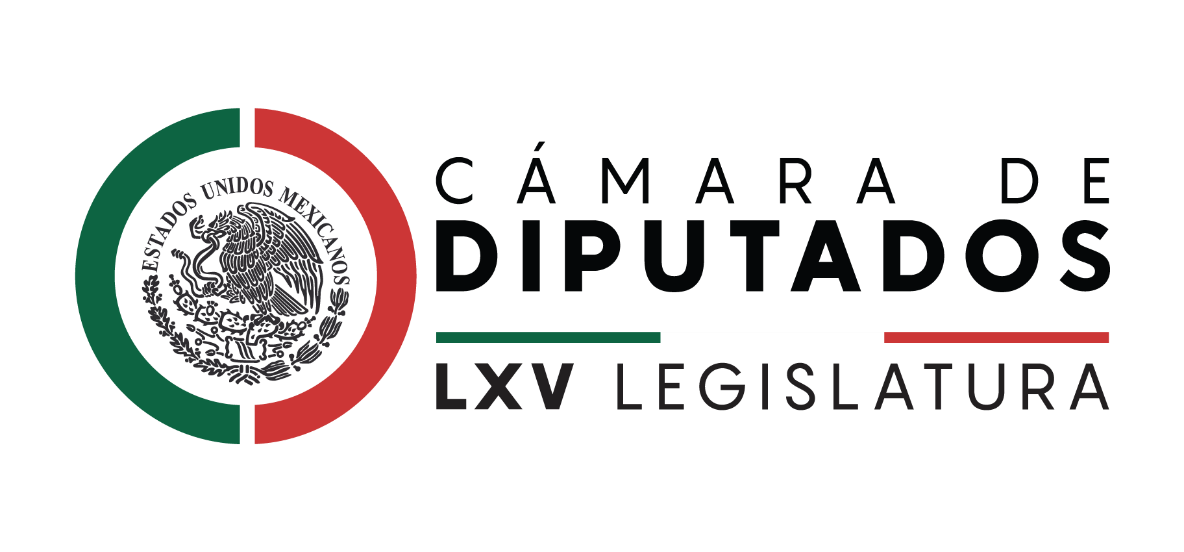 Comparativo de Códigos Estatales de Procedimientos Civiles y Familiares
Secretaría General
Dirección General de Asuntos Jurídicos
Dirección de lo Consultivo y Asesoría Jurídica
 
"LXV La Legislatura de la Paridad, la Inclusión y la Diversidad".
"2022, Año de Ricardo Flores Magón"
CONSIDERACIONES Y DATOS RELEVANTES DE ANÁLISIS COMPARATIVO
A continuación, se analizan los juicios especiales que cada entidad federativa tiene en un título especifico dedicado a estos procedimientos, sin embargo, cabe señalar que la doctrina jurídica establece como procedimientos especiales los siguientes:
Controversias del orden familiar
Divorcio por mutuo consentimiento
Juicio arbitral
Justicia de paz
Juicio en rebeldía
Juicio especial de desahucio
Juicio especial hipotecario
Juicio ejecutivo
Juicios sobre arrendamiento de inmuebles
Juicios sucesorios
Juicios concursales
La jurisdicción voluntaria
Las tercerías
La gran mayoría de las entidades analizadas involucran los juicios sumarios dentro de la tramitología especial, ya que, un juicio especial es considerado así, por que, dista del ordinario. Las tercerías y la jurisdicción voluntaria se colocan debido a que en la primera son parte de los juicios especiales y la segunda, por que, se puede adaptar al juicio de que se trate.
CONSIDERACIONES Y DATOS RELEVANTES DE ANÁLISIS COMPARATIVO
En el presente cuadro se muestra los distintos juicios especiales que están contemplados en los 32 ordenamientos procesales en materia civil de las 32 entidades federativas.
CONSIDERACIONES Y DATOS RELEVANTES DE ANÁLISIS COMPARATIVO
En el presente cuadro se muestra los distintos juicios especiales que están contemplados en los 32 ordenamientos procesales en materia civil de las 32 entidades federativas.
CONSIDERACIONES Y DATOS RELEVANTES DE ANÁLISIS COMPARATIVO
OTROS
LAS DIVERSAS ACCIONES CONTEMPLADAS EN LOS CÓDIGOS DE PROCEDIMENTOS CIVILES DE LAS ENTIDADES DE LA REPÚBLICA
Los Códigos de Procedimientos Civiles a nivel estatal que contienen una sección respecto de las acciones de forma específica están: Aguascalientes, Baja California, Baja California Sur, Campeche, Chiapas, Chihuahua, CDMX, Coahuila, Colima, Durango, Guerrero, Hidalgo, Jalisco, Estado de México, Michoacán, Morelos, Nayarit, Nuevo León, Oaxaca, Querétaro, Quintana Roo, San Luis Potosí, Sinaloa, Sonora, Tabasco, Tamaulipas, Tlaxcala, Veracruz, Yucatán y Zacatecas.
Destaca el Estado de Puebla, por desglosar de forma más detallada en distintas secciones contenidas en el capítulo dedicado a las Acciones, siendo los siguientes: 

Libro Segundo Juicio
Capítulo Primero: Las Acciones
Sección Primera: Reglas Generales; 
Sección Segunda: Acciones de Condena; 
Sección Tercera: Acciones Declarativas; 
Sección Cuarta: Acciones Constitutivas; 
Sección Quinta: Disposición Común A las Acciones Declarativas y Constitutivas; 
Sección Sexta: Acciones Precautorias;
Sección Séptima: Acumulación de Acciones
LAS DIVERSAS ACCIONES CONTEMPLADAS EN LOS CÓDIGOS DE PROCEDIMENTOS CIVILES DE LAS ENTIDADES DE LA REPÚBLICA
Mientras que, por el contrario, en el caso de Guanajuato, al no contar con un apartado sobre las acciones, éstas se encuentran diseminadas en todo el Código de Procedimientos Civiles.

A continuación, se presenta un cuadro comparativo que muestra a detalle los distintos tipos de acciones que se contemplan en cada uno de los ordenamientos en la materia en las 32 entidades federativas.
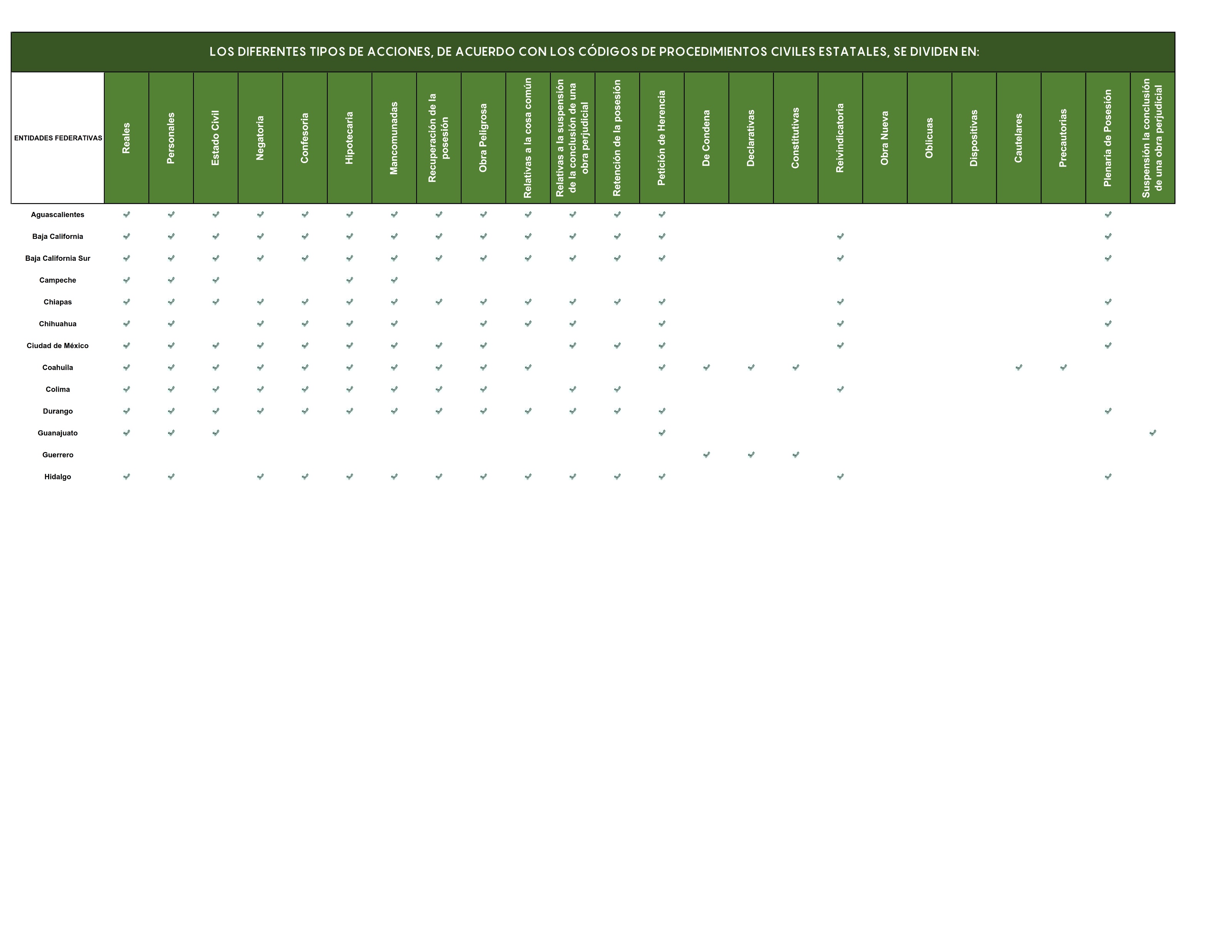 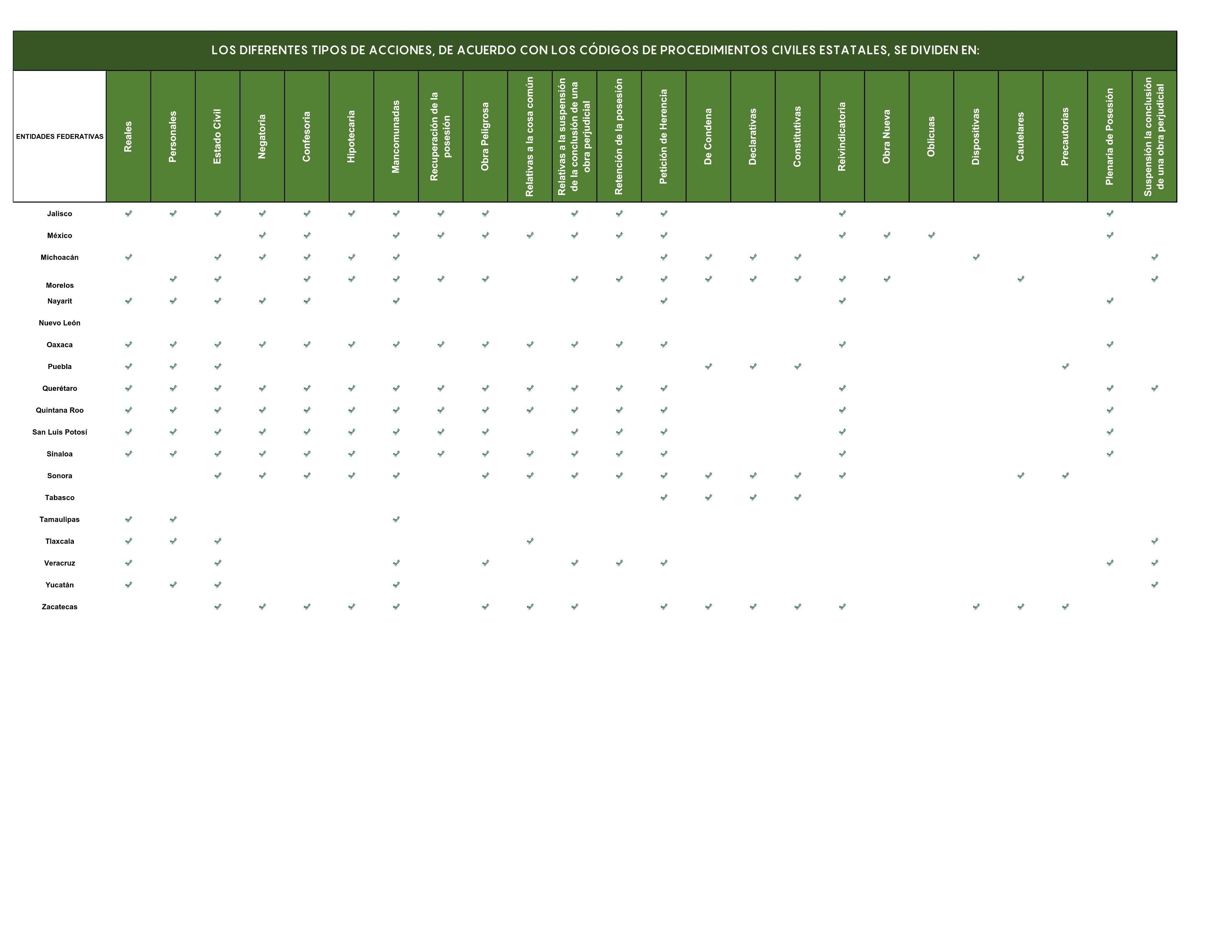 OTRAS ACCIONES
Los Códigos de Procedimientos Civiles de Guerrero y Tabasco indican un tipo de acción “mancomunadas a título de herencia lo legado”.
Los Códigos de Procedimientos Civiles de los Estados de Tlaxcala y Yucatán indican el tipo de acción de “posesión de Estado”.
El Código Procesal Civil para el Estado Libre y Soberano de Morelos enuncia el tipo de pretensión “liberatoria” así como el de “otorgamiento de contrato”.
El Código de Procedimientos Civiles del Estado de Guanajuato enuncia el tipo de acción “divorcio necesario”.
En el caso del Código de Procedimientos Civiles del Estado de Nuevo León no hace mención acerca de los Tipos de Acción.
DATOS RELEVANTES RESPECTO A LA ORALIDAD
Los siguientes datos relevantes generales se refieren al contenido de los cuadros en los cuales se encuentran transcritos libros, títulos o capítulos de los códigos de procedimientos civiles de las entidades federativas, relativos a los procedimientos orales.
En los códigos de las entidades federativas, la denominación de los libros, títulos o capítulos relativos a las disposiciones procesales orales es diversa, como se muestra enseguida: 
Campeche: Titulo Vigésimo Segundo, De los Procedimientos Orales en Materia de Alimentos, Pérdida de Patria Potestad y Adopción; 
Colima: Título Sexto Bis, Del Procedimiento Oral Familiar; 
Ciudad de México: Título Décimo Séptimo, Del Juicio Oral Civil y Título Décimo Octavo, Del Juicio Oral en Materia Familiar; 
Guanajuato: Libro Sexto , De los Juicios Orales (con cuatro títulos); 
Nuevo León: Título Sexto, Procedimientos Orales Especiales; 
Quintana Roo: Título Vigésimo Segundo, Procedimientos Orales Especiales; 
Puebla: Capítulo Segundo, El Juicio Oral Sumarísimo; y 
Sonora Tamaulipas y Zacatecas: Capítulo Tercero, Juicio Oral.
DATOS RELEVANTES RESPECTO A LA ORALIDAD
Las disposiciones del Código de Guanajuato son las más amplias de entre el conjunto de los 32 códigos. De manera general destaca su libro denominado “De los Juicios Orales” con los cuatro títulos que lo integran relativos a las disposiciones generales; el procedimiento oral ordinario; el procedimiento oral especial; y los recursos, los cuales se integra con diversos capítulos que se refieren a los principios y tribuales de juicios orales, los centros de convivencia, la materia del procedimiento oral ordinario, la restitución internacional de mentores, entre otros. 
En las disposiciones procesales civiles de Baja California, Durango, Hidalgo y Sinaloa, se encuentran capítulos de semejante contenido, relativos a la Recepción Oral de las Pruebas, los cuales no se ubican dentro de los libros, títulos o capitulo relativos a procesos orales.
DATOS RELEVANTES RESPECTO AL LITIGIO ELECTRONICO O EN LINEA